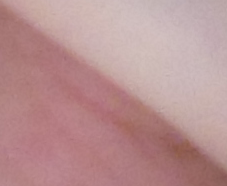 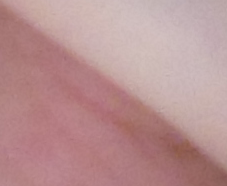 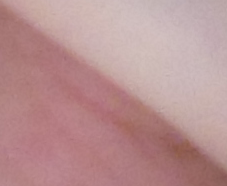 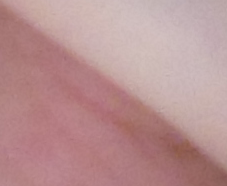 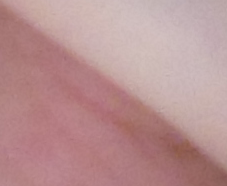 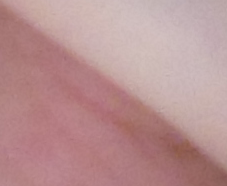 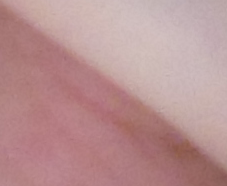 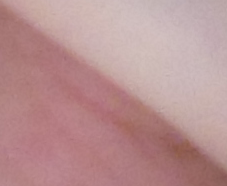 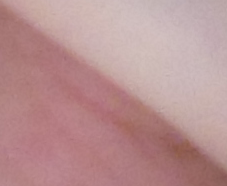 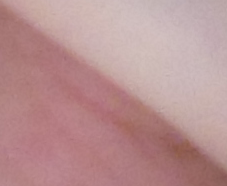 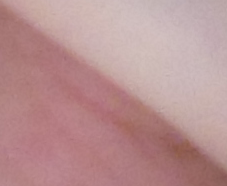 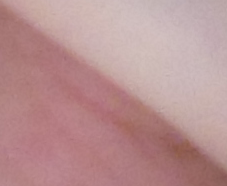 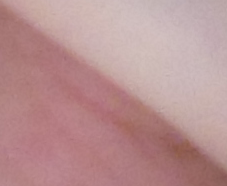 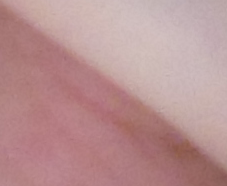 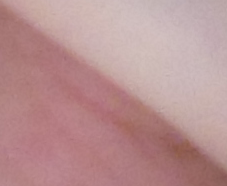 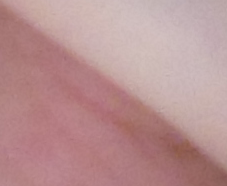 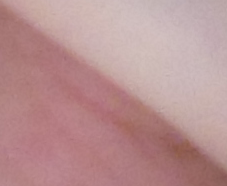 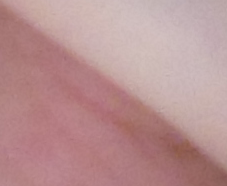 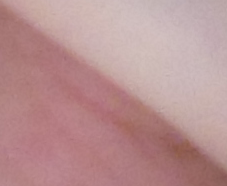 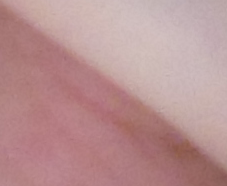 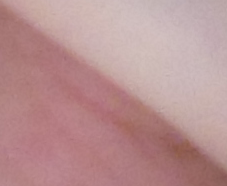 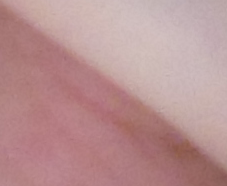 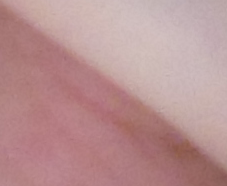 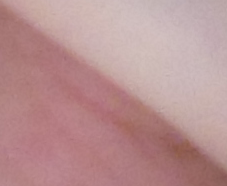 Medizinische Embryologie I
2017-2018, Wintersemester
Histogenese, AP und DV Differenzierung, Störungen der Musterbildung.
3
dr. Attila Magyar
03.10.2017
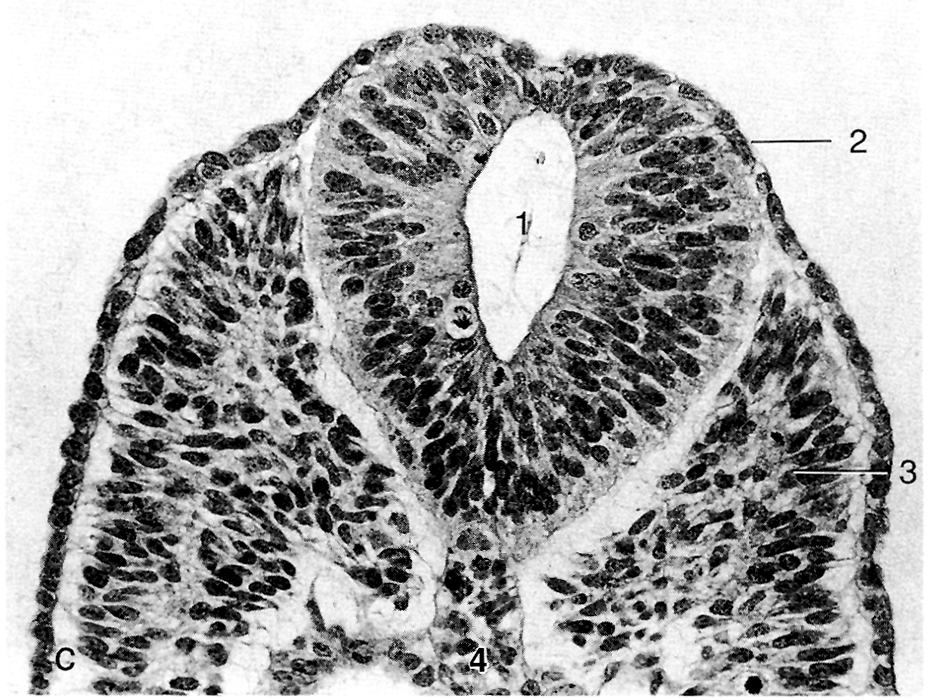 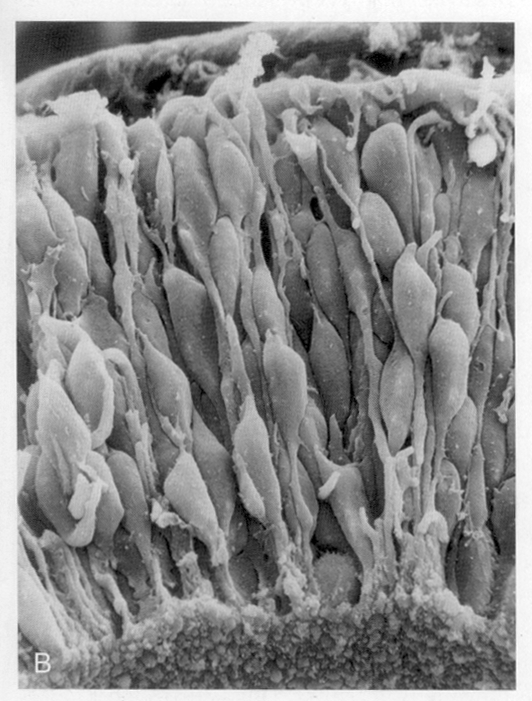 Neuroepithel
Mehrreihiges zylindrisches Epithel in der Wand des Neuralrohrs (Scanning Elektronenmikroskopie)
Phasen des Zellzyklus: „nukleäre Migration”
M
G1
G1
S
G2
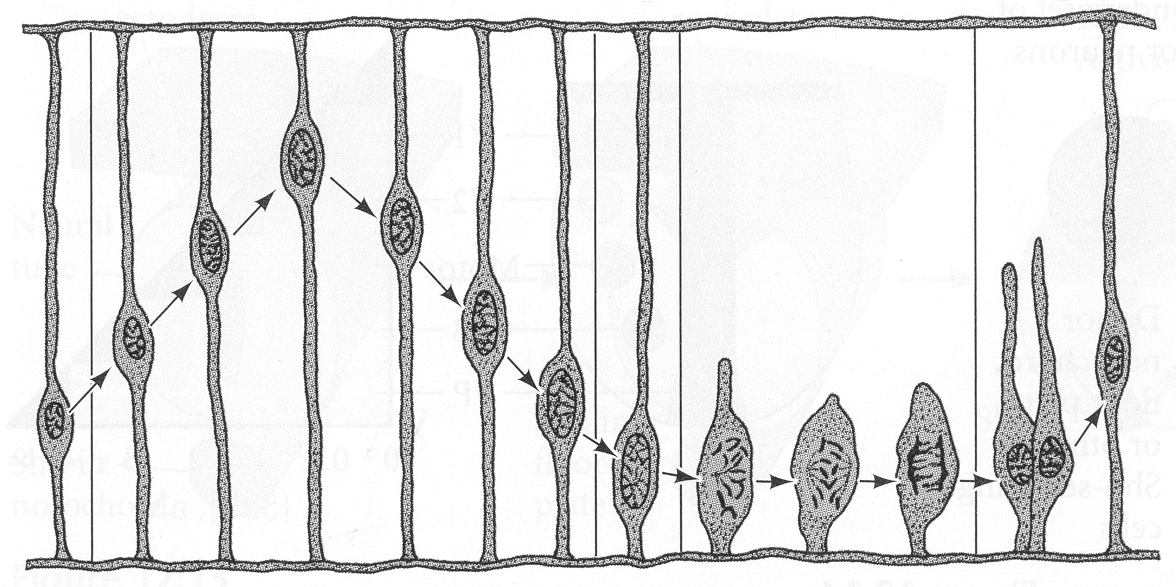 Lumen des Neuralrohrs
„vertikale Verteilung”
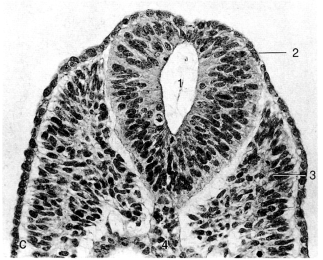 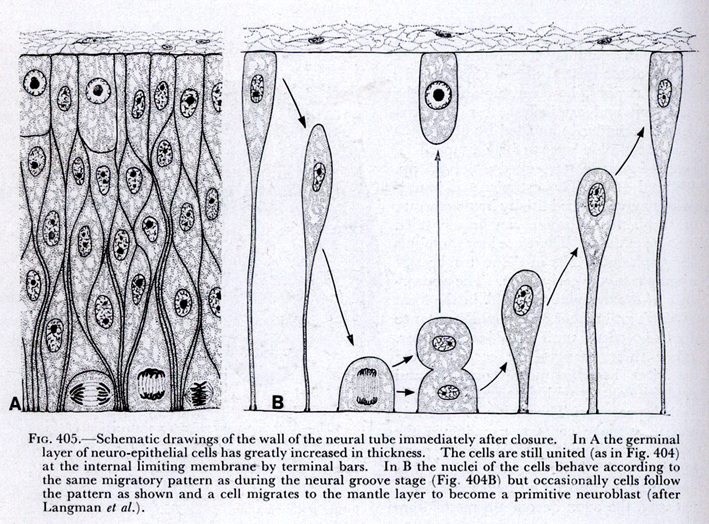 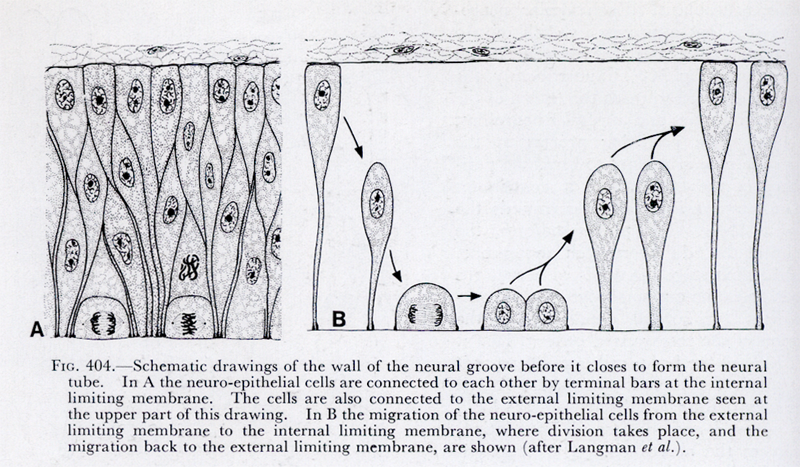 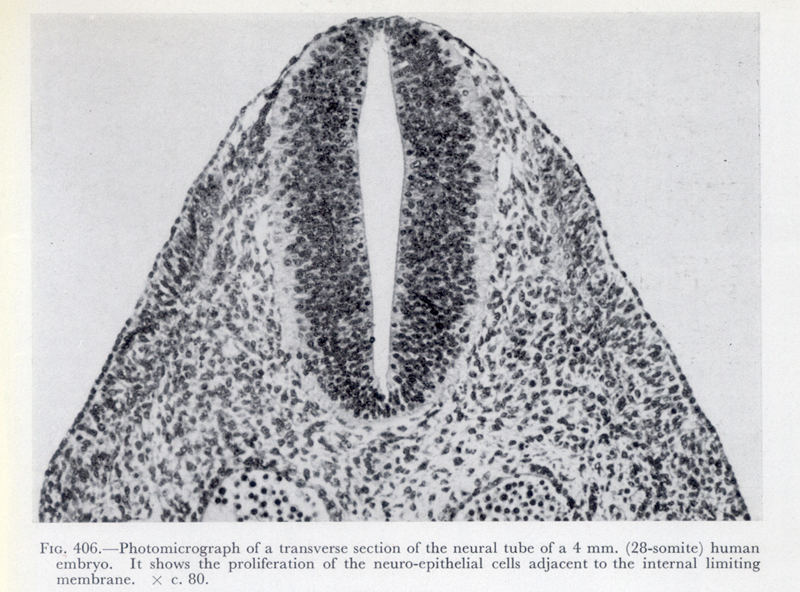 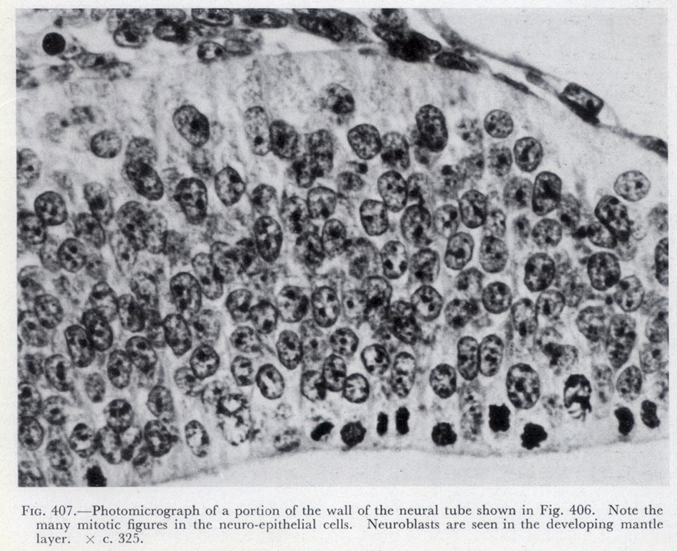 Histogenese des Nervengewebes
äußere Randzone
Membrana limitans ext.
(äußere Oberfläche des Neuralrohrs)
undifferenzierte neuroepitheliale Zelle
Neuralrohr
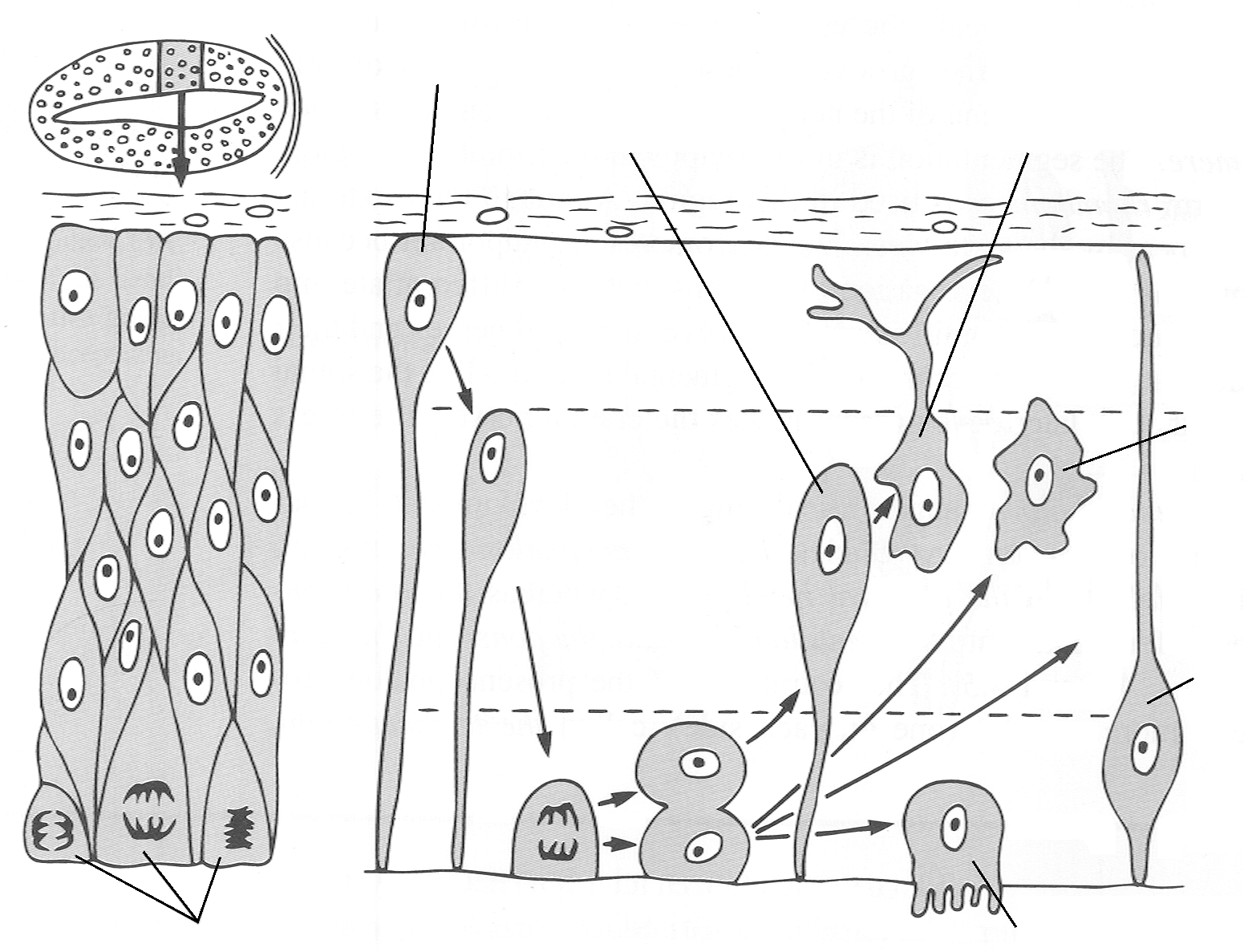 Neuroblast
Neuron
Pia
DNS Synthese
Zona marginalis
Glioblast
Zona intermedia (postmitotische Zelle)
inter-kinetische Migration
radiäres Glia
Zona ventricularis (mitotica)
ependymale Zelle
Zellvermehrungen (mehrreihiges, hochprismatisches Neuralepithel)
Membrana limitans int. (luminale
 Oberfläche des Neuralrohrs)
innere Randzone
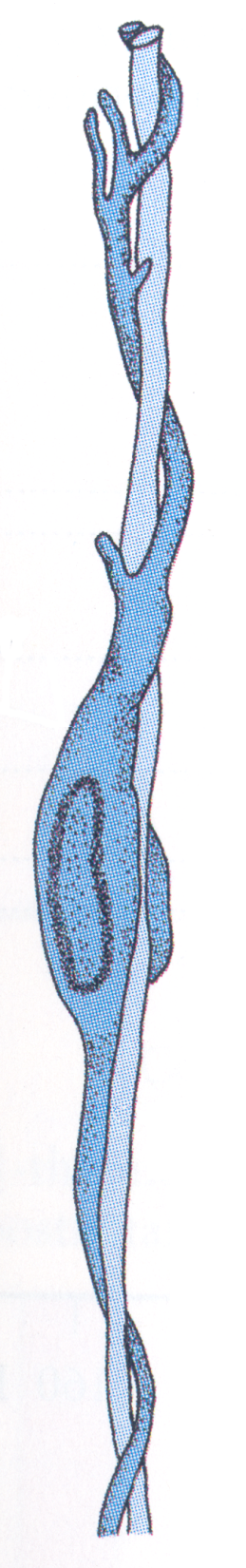 Neuronale Wanderung entlang der Glia-Zell Ausläufer
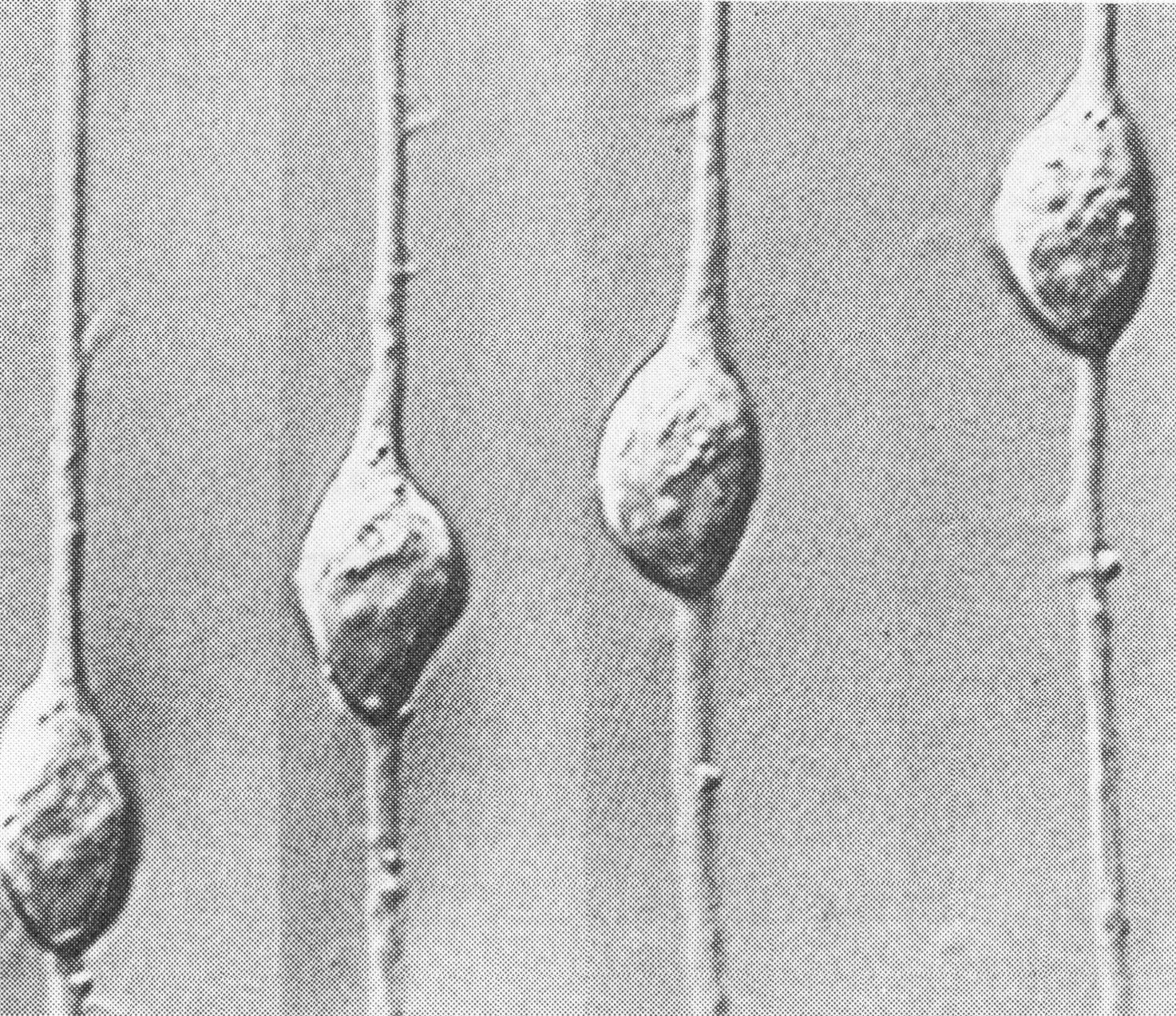 gliale Führung: die Neuronen fahren mit Hilfe des „glial monorail” (mit 40 mikron/Stunde Geschwindigkeit)
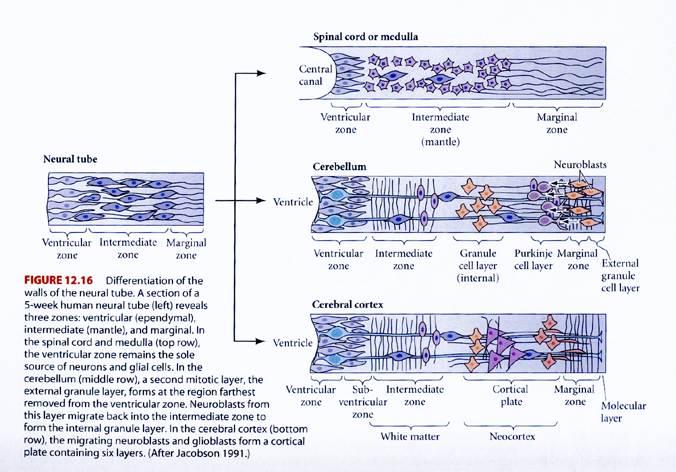 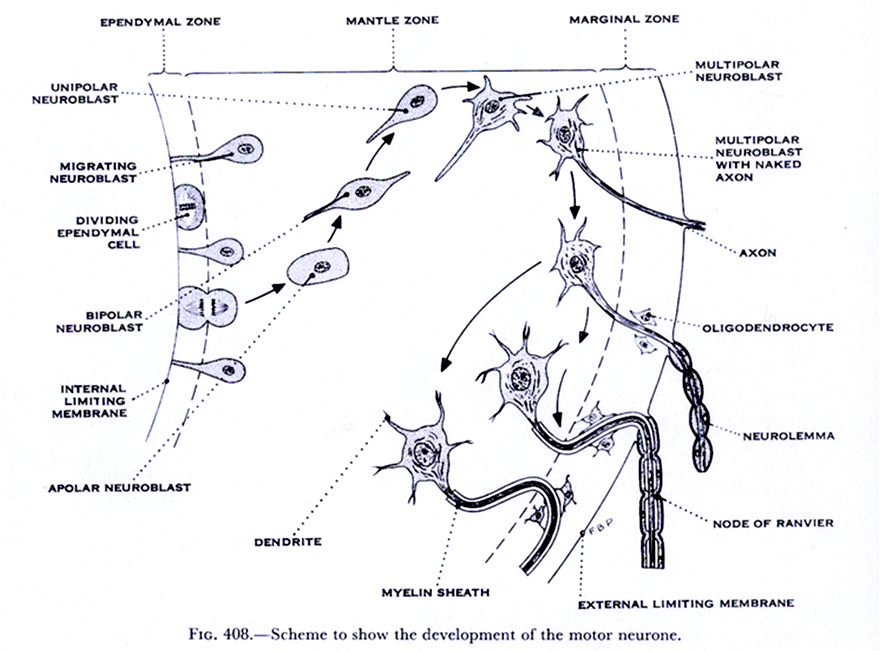 Histogenese des Nervengewebes
Basalmembran
undifferenzierte neuroepitheliale Zelle
Neuralrohr
Membrana limitans ext.
(äußere Oberfläche des Neuralrohrs)
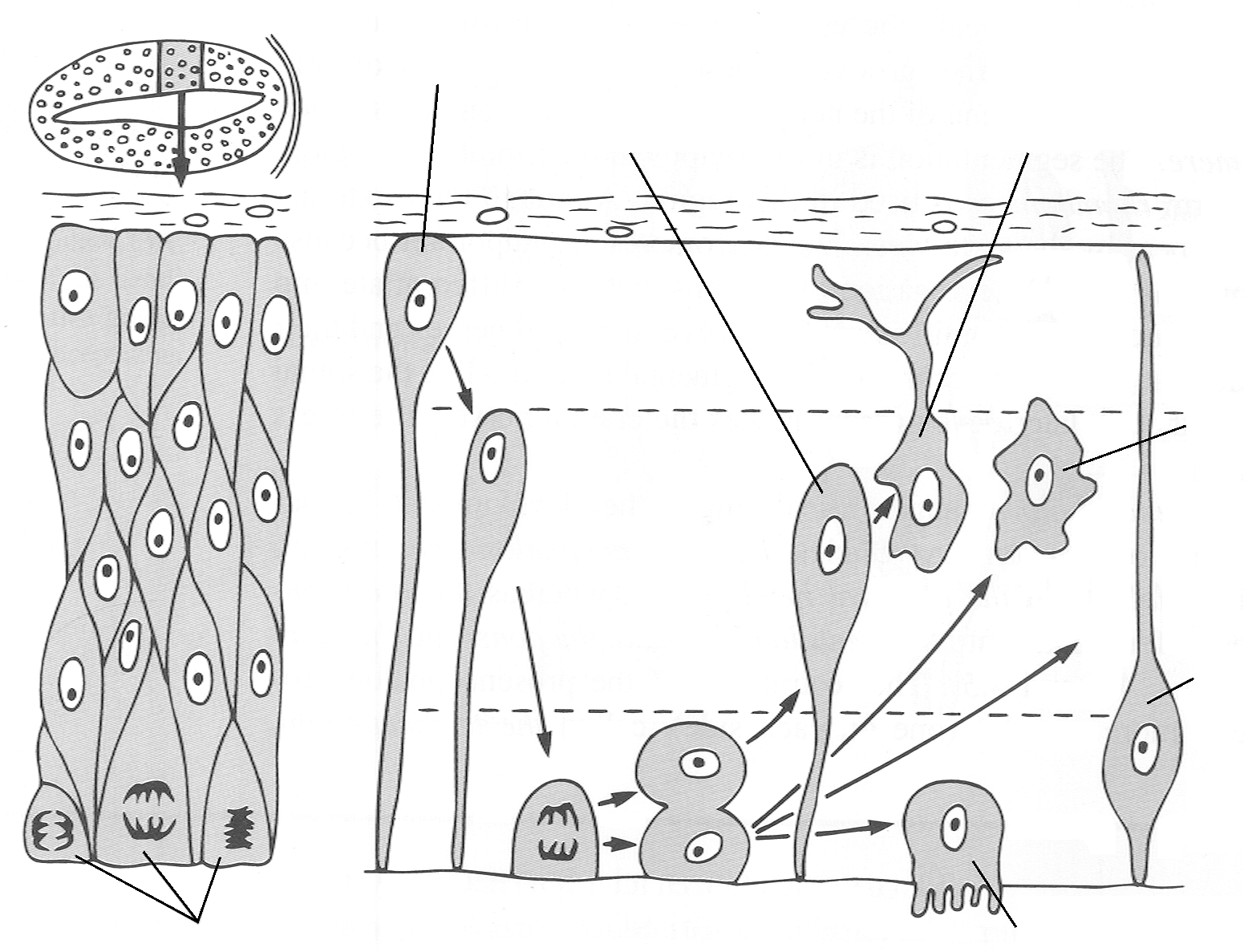 äußere Randzone
Neuroblast
Neuron
Pia
DNS Synthese
Zona marginalis (synthetica)
Glioblast
Zona intermedia (postmitotische Zelle)
inter-kinetische Migration
radiäres Glia
Zona ventricularis (mitotica)
ependymale Zelle
Zellvermehrungen (mehrreihiges, hochprismatisches Neuralepithel)
Membrana limitans int. (luminale
 Oberfläche des Neuralrohrs)
innere Randzone
Zellspitzen
Differenzierung der Nerven- und Gliazellen
Neuroepitheliale Zelle
Mesenchym
DNS-Synthese
Kernwanderung, Verlust des äußeren Fortsatzes, Mitose
Microglia
22-23 ET
Stammzellen
Neuroblasten
Ependymzellen
Glioblasten
Neuronen
Oligodendroglioblasten
Radialglioblasten
Astroblasten
Oligodendrogliazellen
plazmatische Astrozyten
faserige Astrozyten
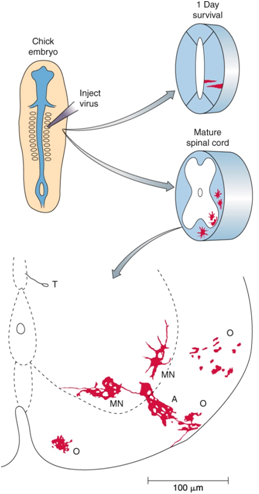 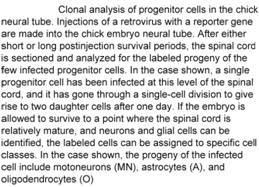 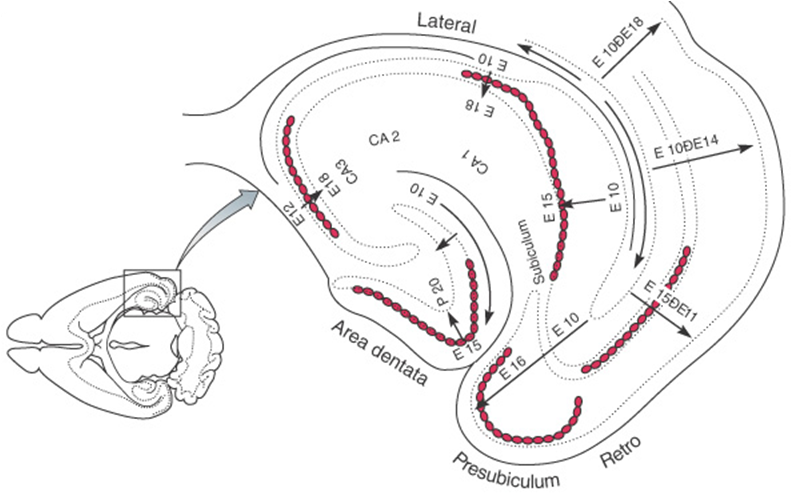 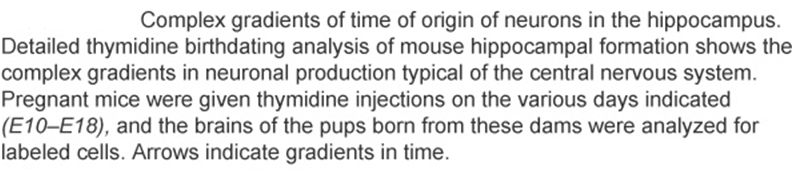 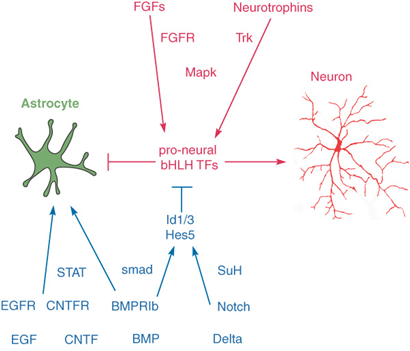 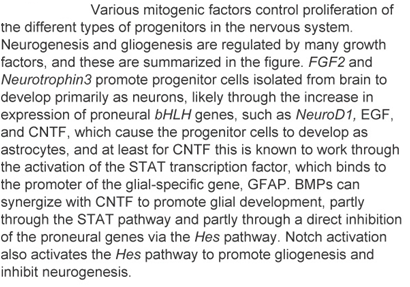 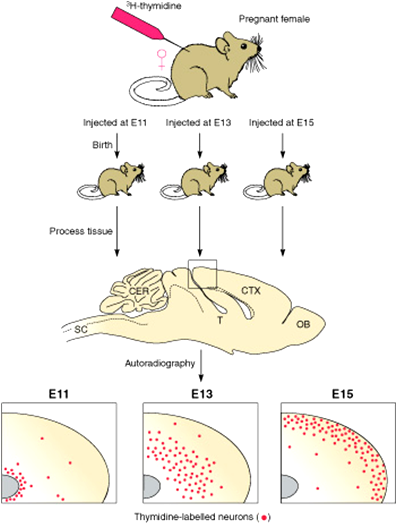 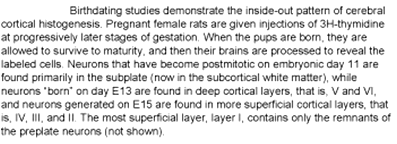 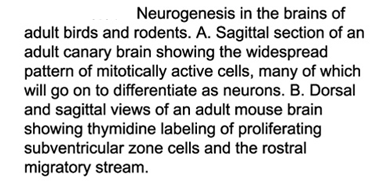 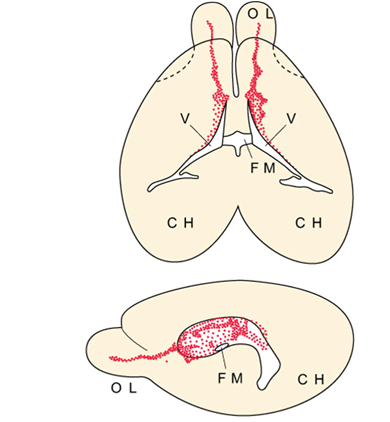 Entwiklung der Hirnbläschen
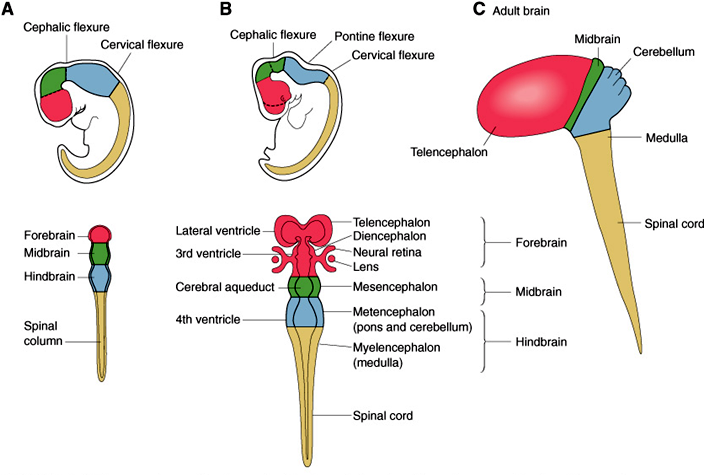 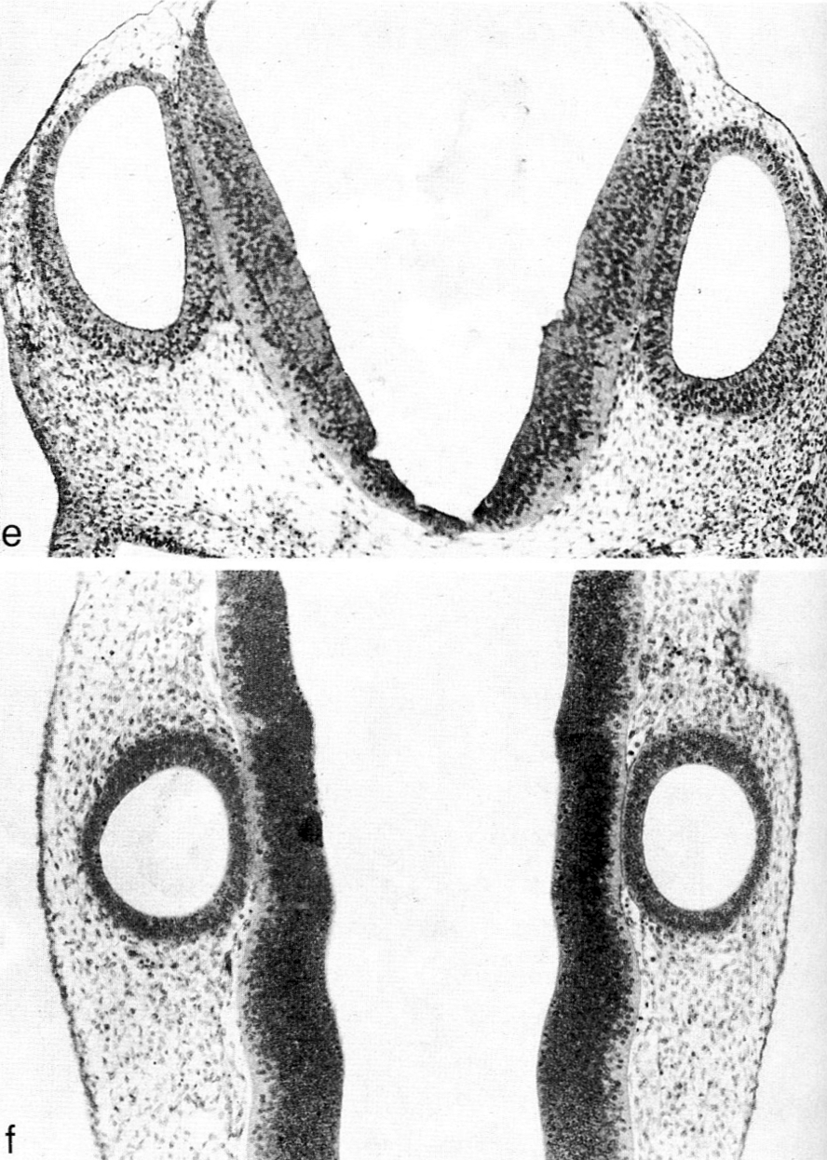 Rhombencephalon
Ohrbläschen
32 ET Frontalschnitt
Rhombencephalon
Rhombomeren
32 ET Horizontalschnitt
Hin
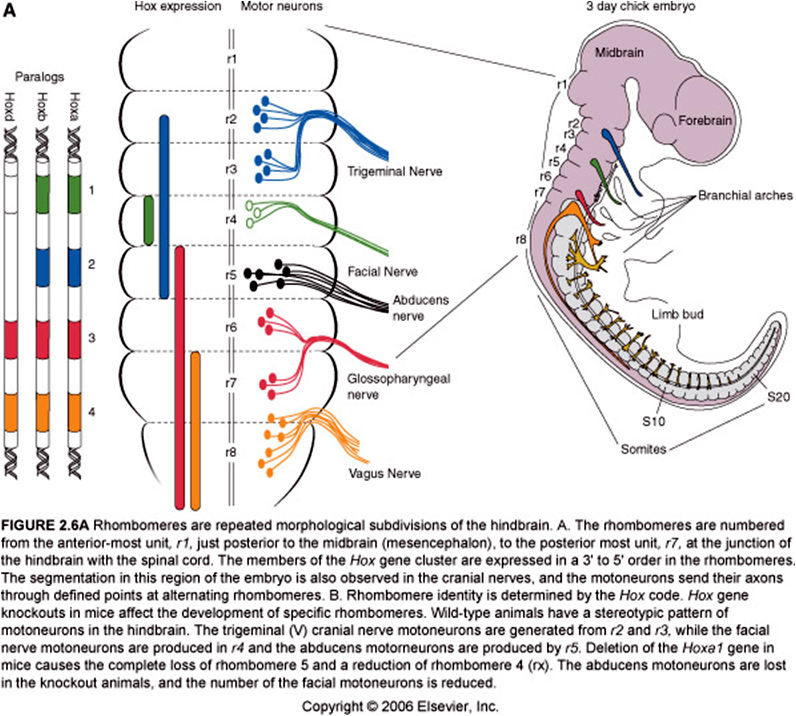 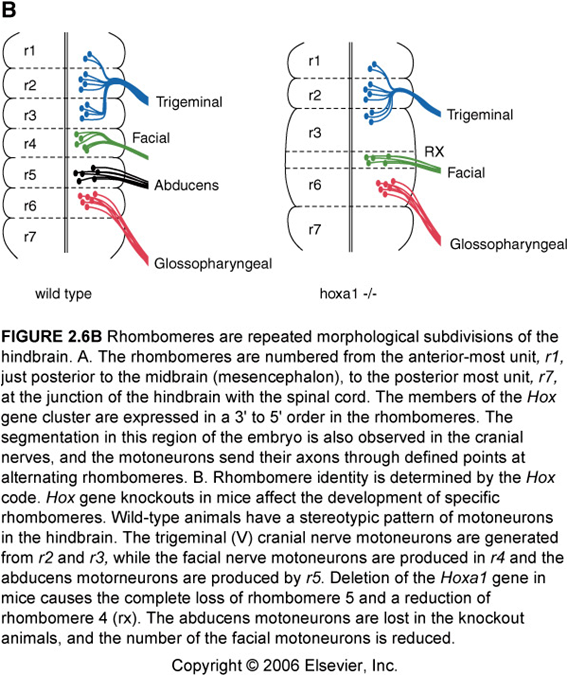 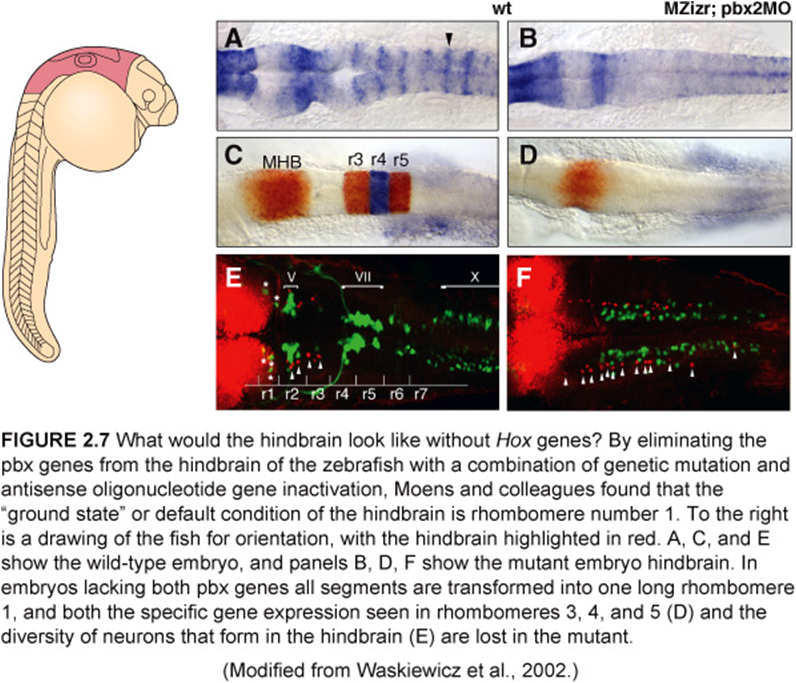 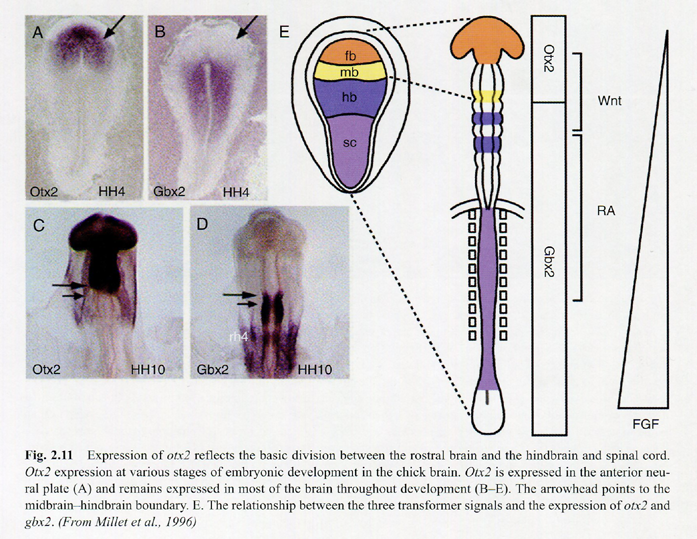 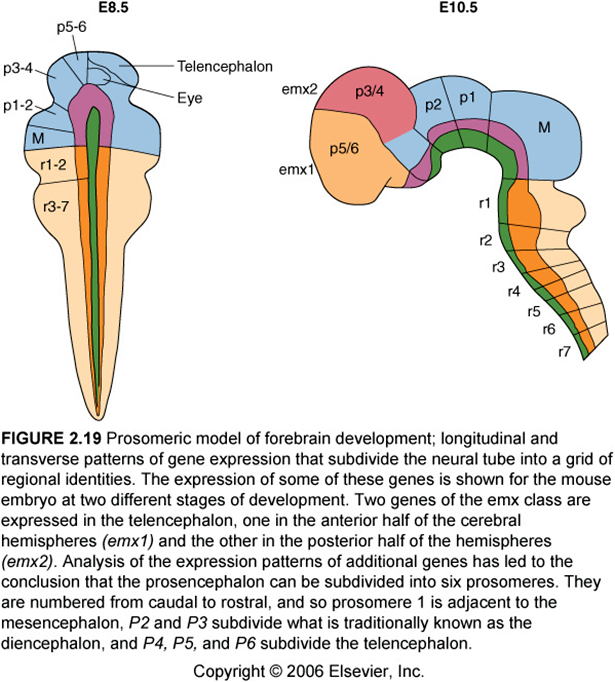 Entwicklung der Rückenmark
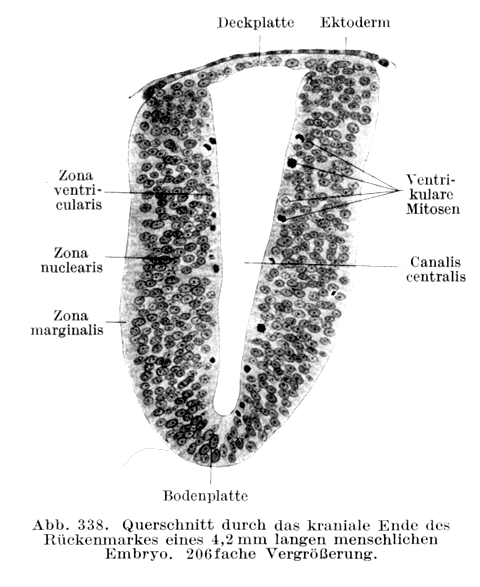 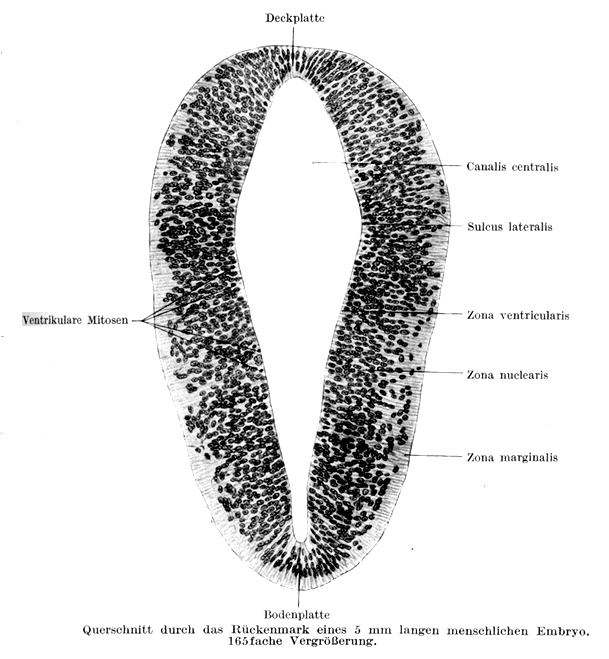 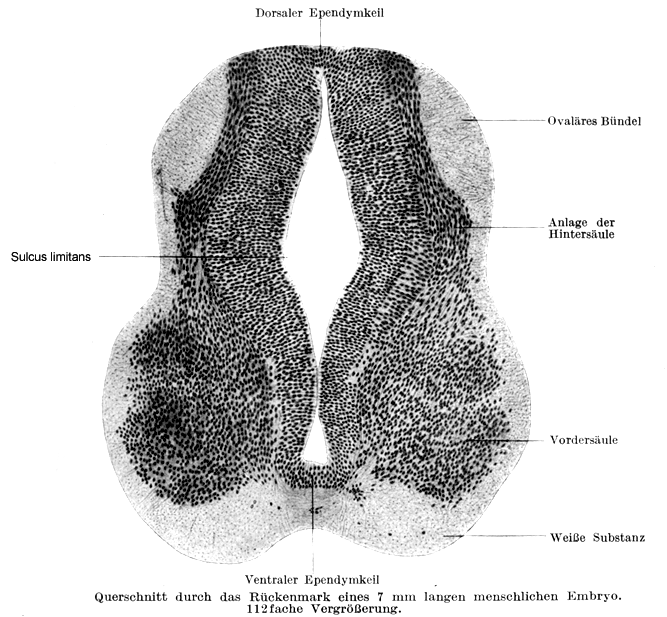 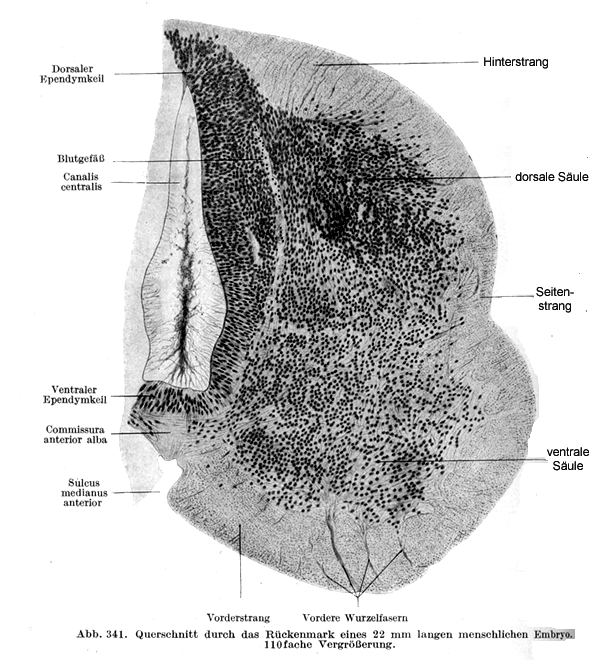